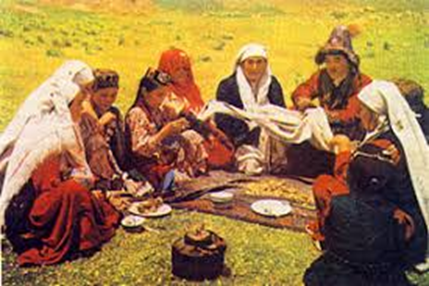 16.BÖLÜMKÜLTÜR VE MEDENİYET
‘’Kültür,devam eden ve gelişen davranış biçimleri,diğer bir deyişle bir görenekler topluluğudur.’’
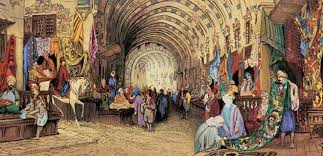 Ziya Gökalp’e Göre Kültür
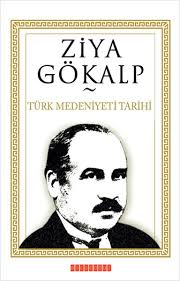 Hars ve Tezhip
Kültür ve Medeniyet Tarihi
Kültür Değişmeleri
-Serbest Kültür Değişmesi
-Zorunlu Kültür Değişmesi
 ~Yayılma-İktibas-Kültürleştirme-Kültürsüzleşme
 ~Kültür Şoku
 ~Alt Kültür,Karşı Kültür
~Popüler Kültür
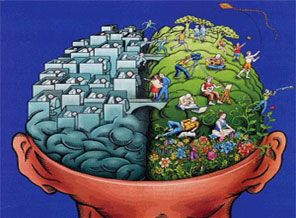 Medeniyet (Uygarlık)
Medeniyet,birden fazla kültürün ortak kurumlarının entegrasyonudur.
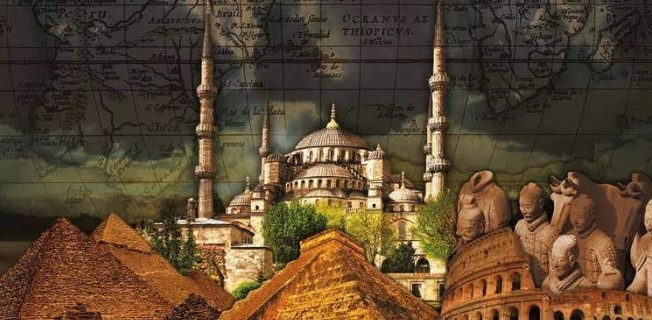 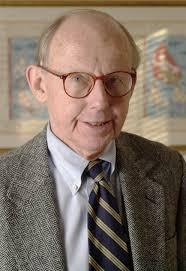 Kültür-Medeniyet İlişkisi
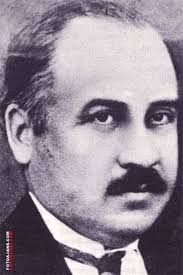 Ziya Gökalp:
Oswald Spengler: 
 Spengler,kültürü organik olarak tasavvur eder.
Hungtington:
‘’İnsanların temel kimlik özellikleri soğuk savaş döneminde olduğu gibi ideolojik değil,kültürleriyle ayrışacaktır.’’
Arnold Toynbee: 
Toynbee’ye göre batı medeniyeti karşısında iki karakteristik tutum:
   -Zealot
   -Herodian
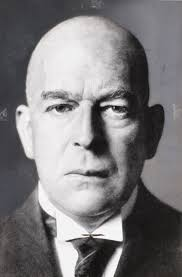 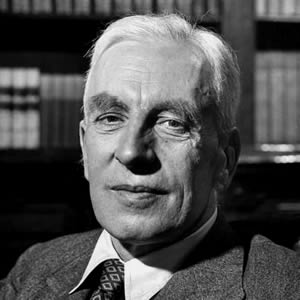